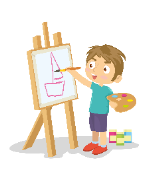 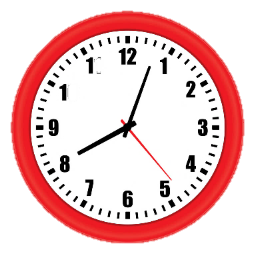 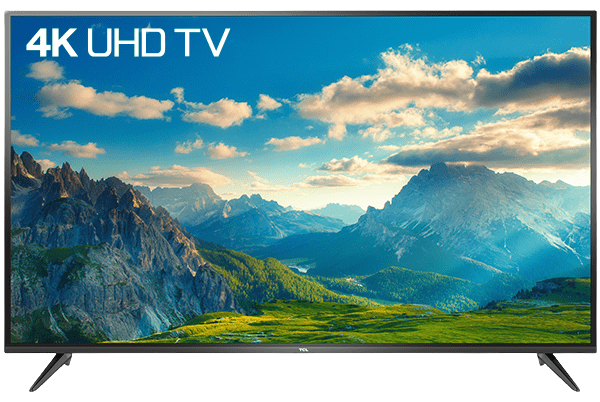 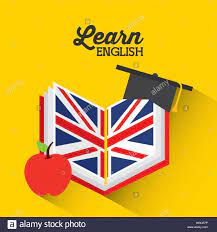 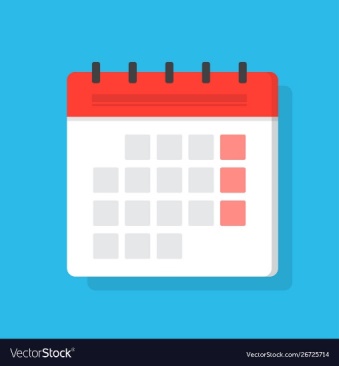 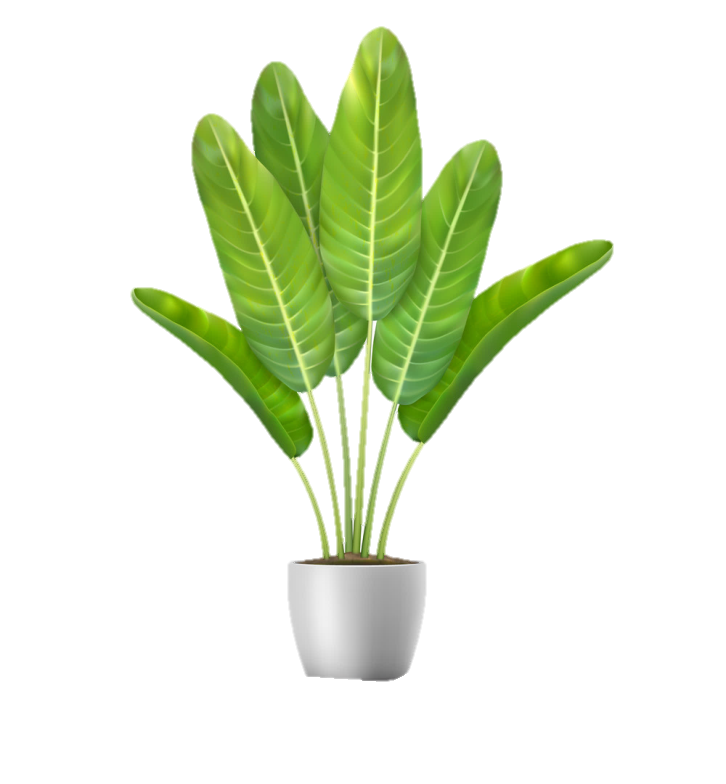 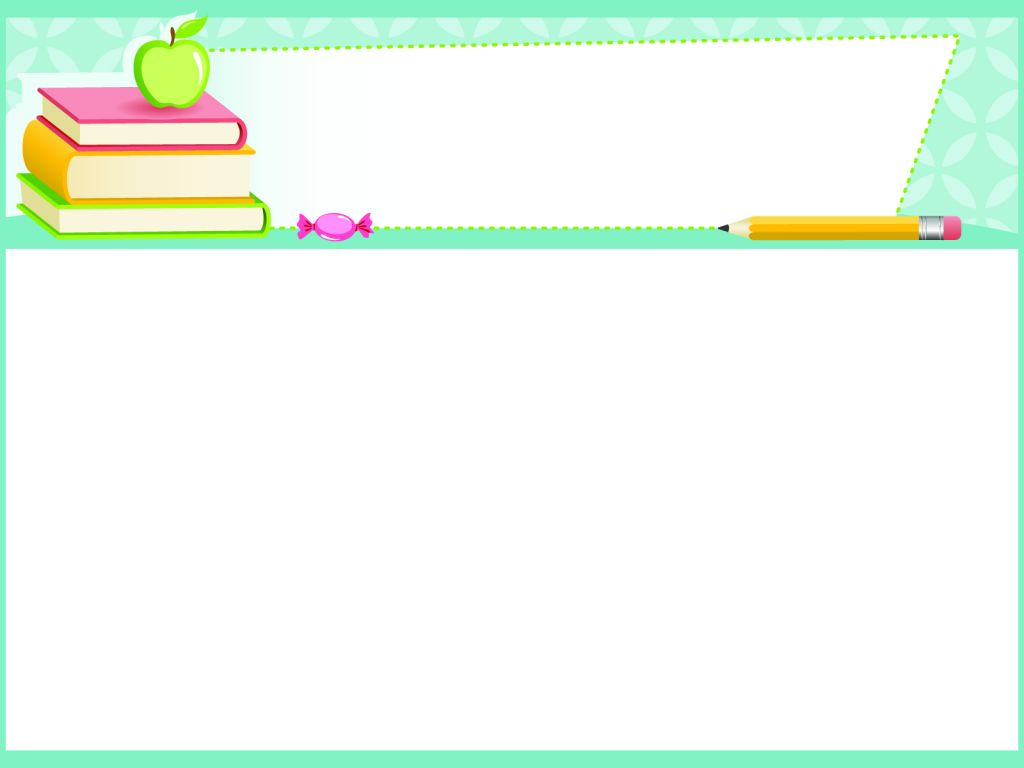 CHỦ ĐỀ 1:
MÁY TÍNH VÀ EM
Bài 1: Thông tin và quyết định (tiết 1)
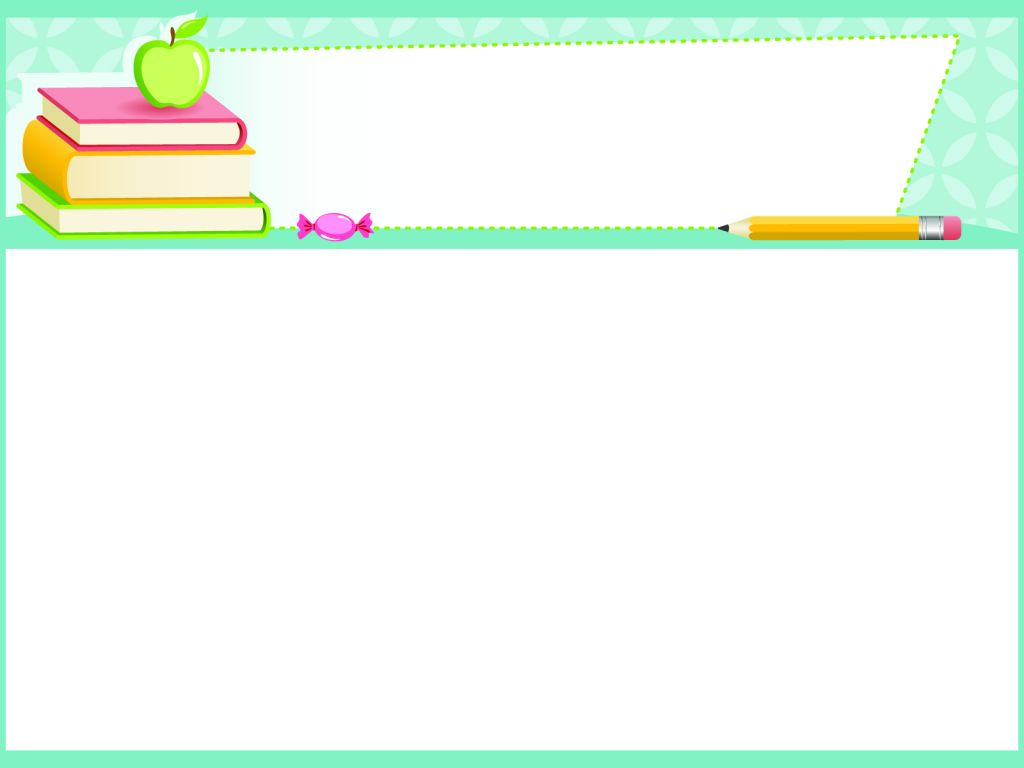 Thứ      , ngày         tháng      năm
Tin Học
Bài 1: Thông tin và quyết định (tiết 1)
Sau khi học xong bài này em sẽ:
Nêu được ví dụ đơn giản minh họa cho vai trò quan 
trọng của thông tin thu nhận hằng ngày đối với
 việc ra quyết định của con người
Nhận biết được thông tin và quyết định trong ví
dụ cụ thể, nhận biết được ba dạng thông tin 
thường gặp là chữ, âm thanh, hình ảnh
MỤC TIÊU
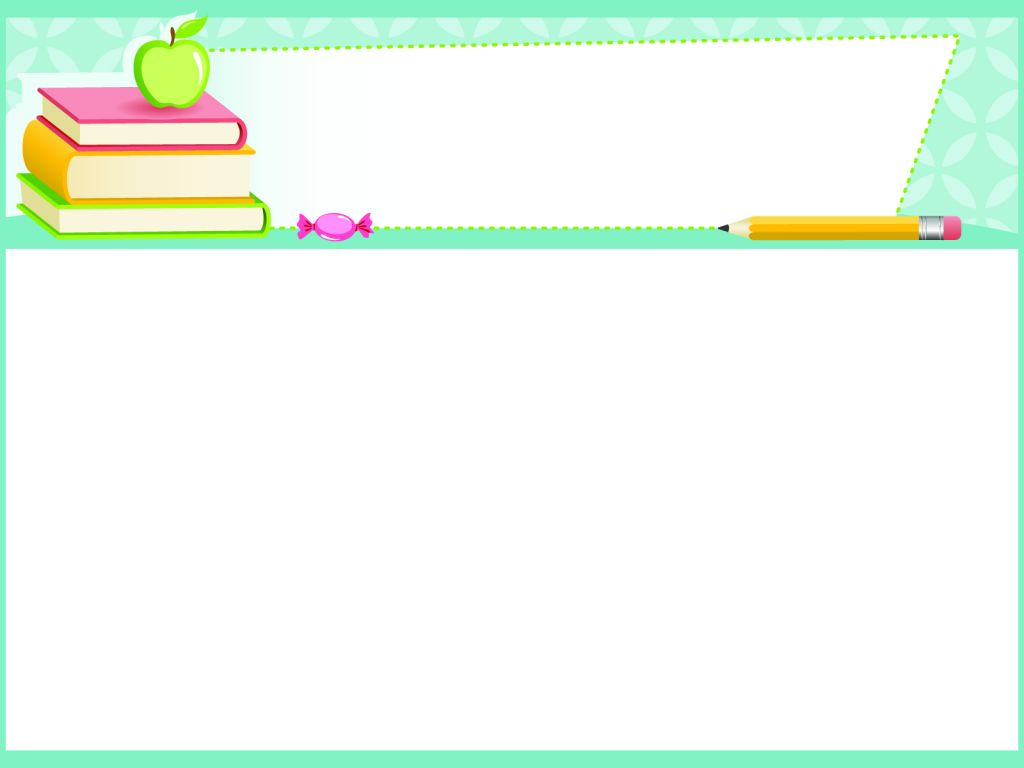 Thứ      , ngày       tháng       năm
Tin học
Bài 1: Thông tin quyết định thông tin
A.Thông tin và quyết định
Tiếng chuông cho bạn Minh biết điều gì?
Từ những điều đó, bạn Minh đã ra những quyết định gì?
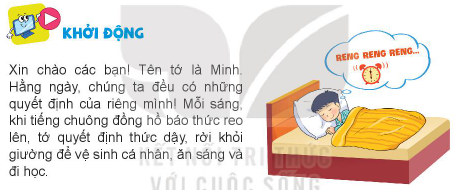 Tiếng chuông cho bạn Minh biết sắp đến giờ đi học.
Thức dậy, rời khỏi giường, vệ sinh cá nhân và đi học.
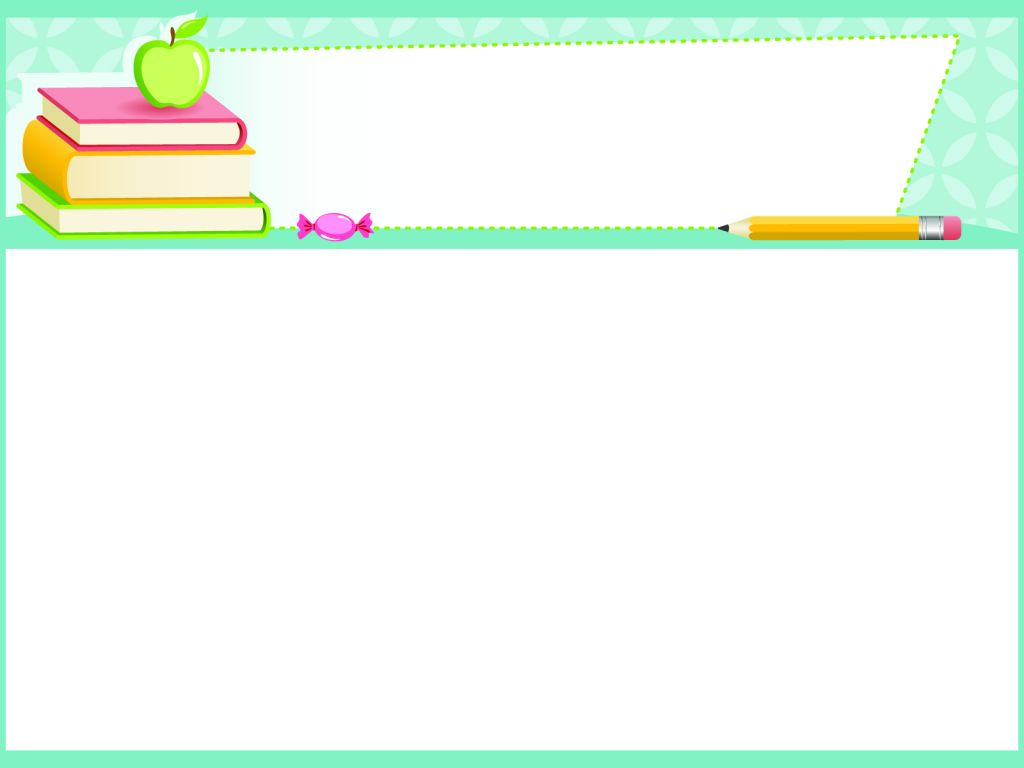 Thứ      , ngày       tháng       năm
Tin học
Bài 1: Thông tin quyết định thông tin
A.Thông tin và quyết định
Em hãy kể một vài quyết định của em trong cuộc sống?
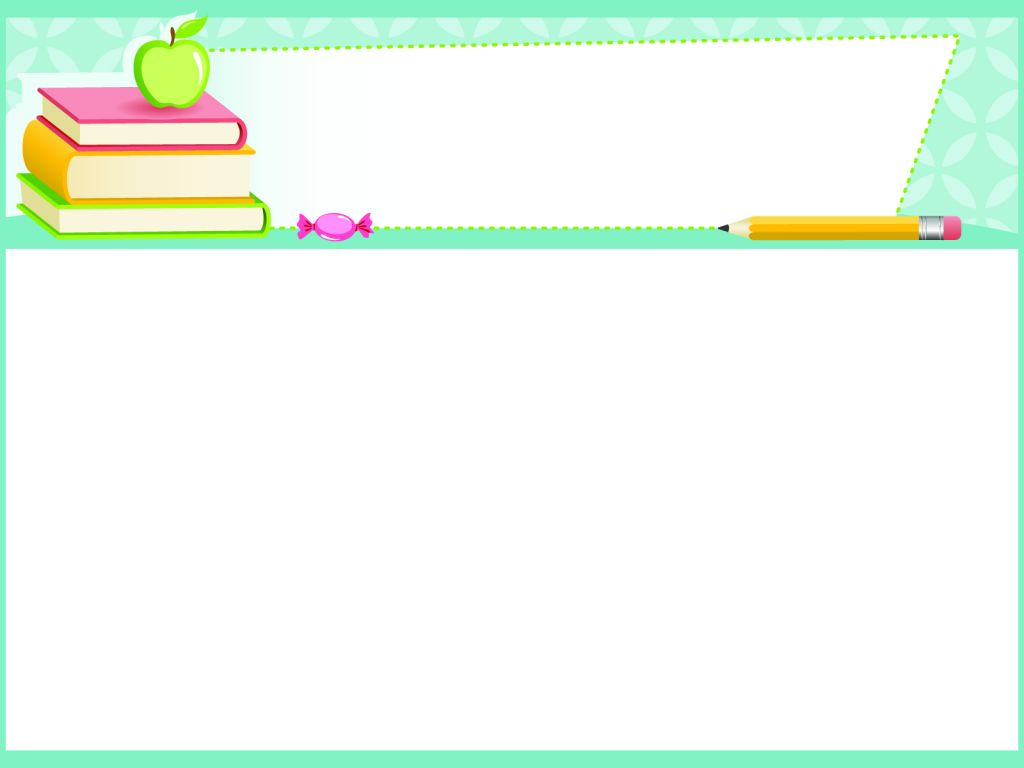 Thứ      , ngày       tháng       năm
Tin học
Bài 1: Thông tin quyết định thông tin
A.Thông tin và quyết định
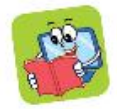 Mỗi khi ra khỏi nhà, Minh đều chọn trang phục phù hợp. Khi đi đá bóng, Minh mặc bộ quần áo thể thao và không bao giờ quên đi đôi giày yêu thích. Nếu đi học, Minh mặc đồng phục. Dự định Minh muốn thực hiện khi ra khỏi nhà là thông tin giúp Minh quyết định chọn trang phục phù hợp, cụ thể:
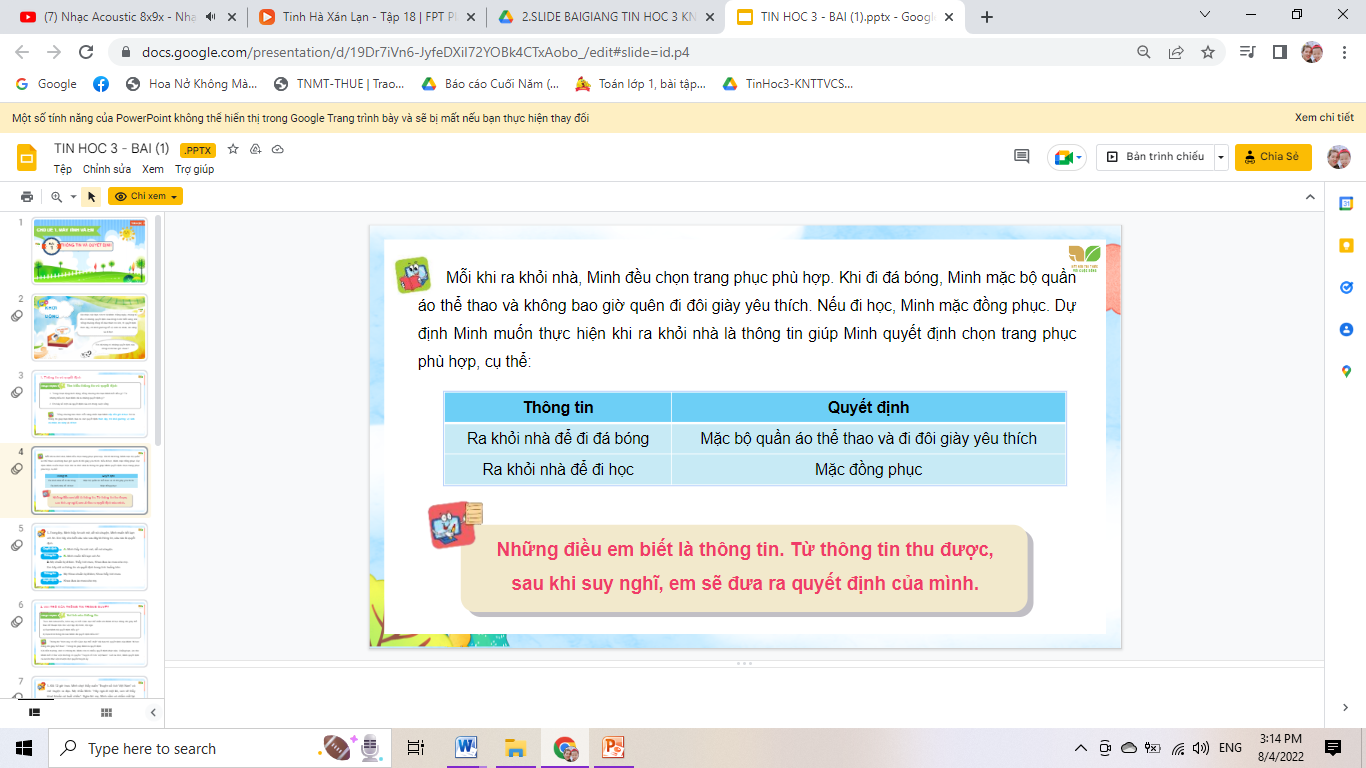 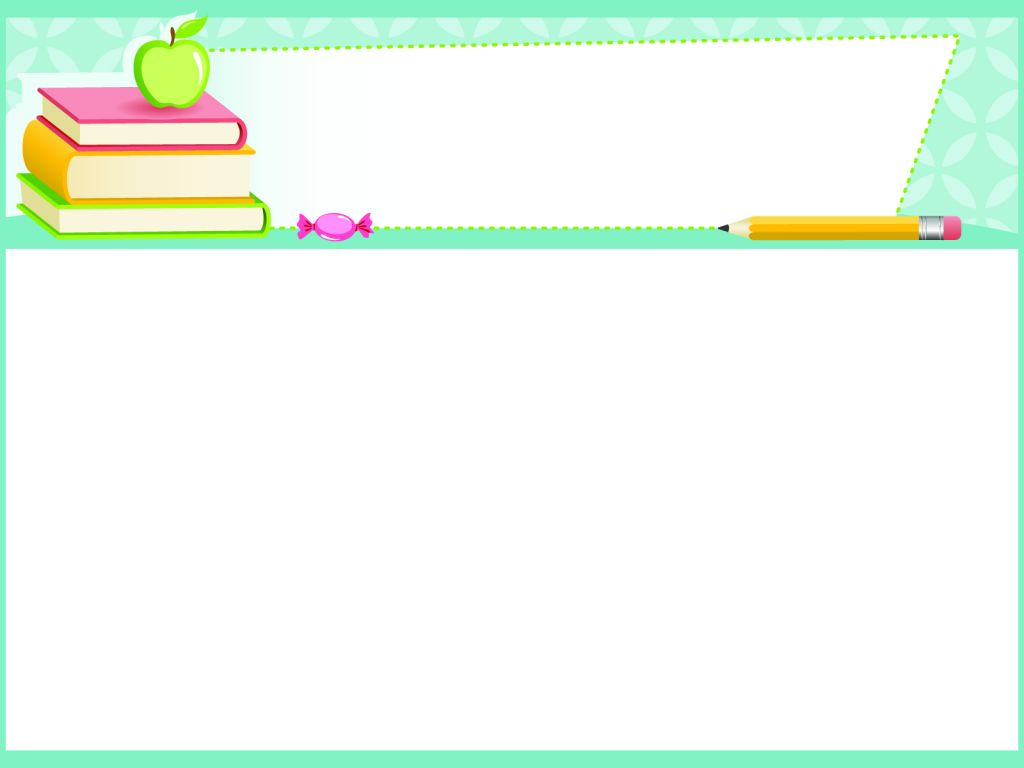 Thứ      , ngày       tháng       năm
Tin Học
Bài 1: Thông tin quyết định thông tin
A.Thông tin và quyết định
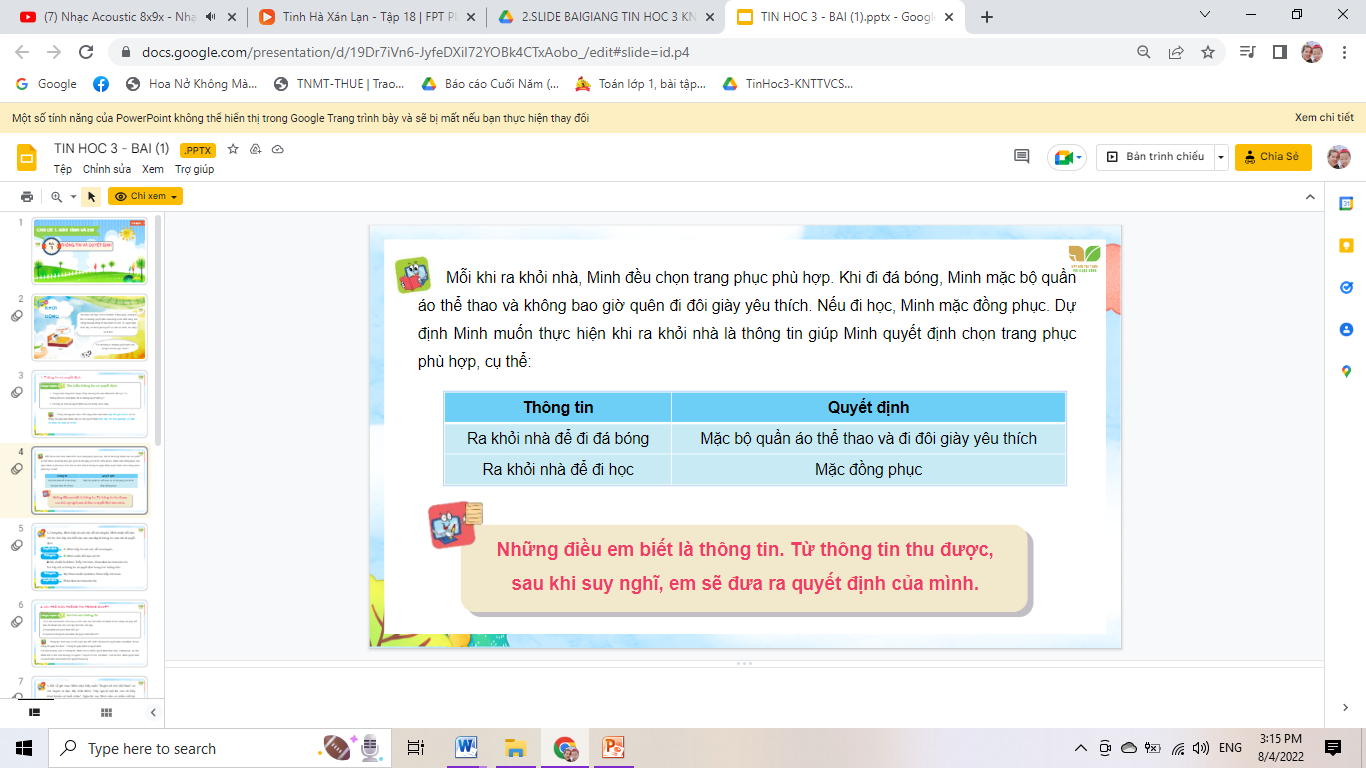 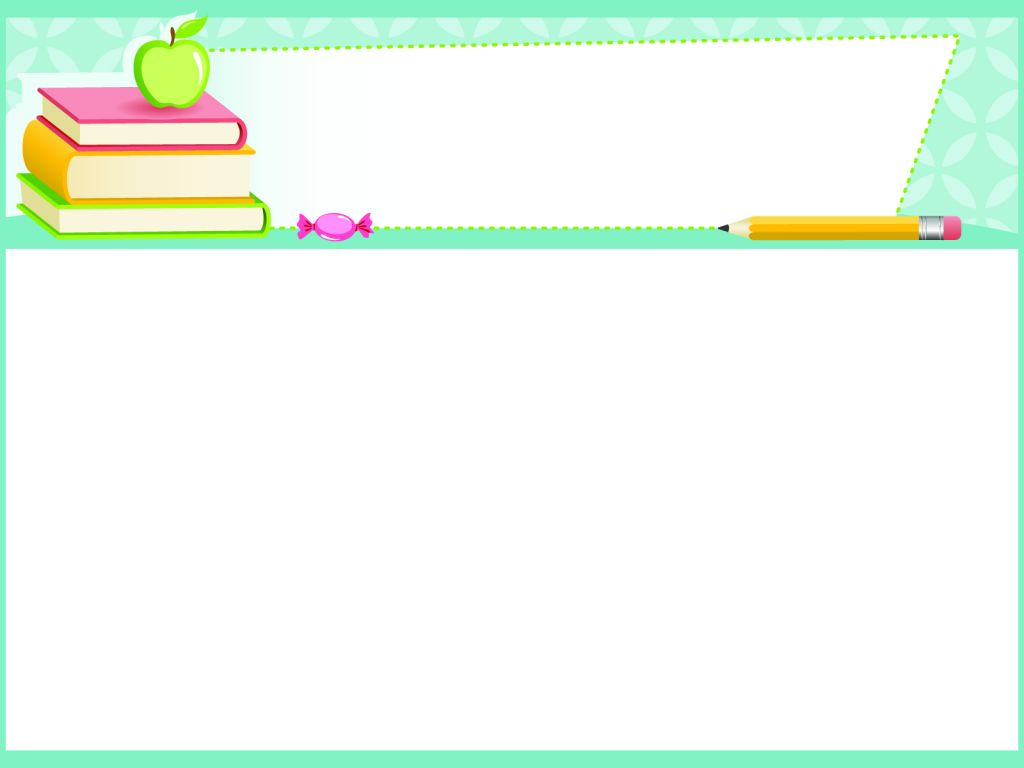 Thứ      , ngày       tháng       năm
Tin học
Bài 1:
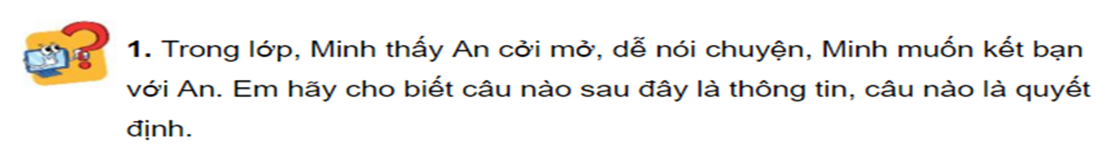 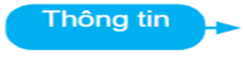 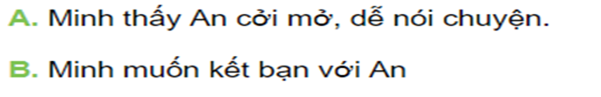 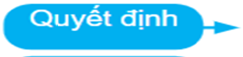 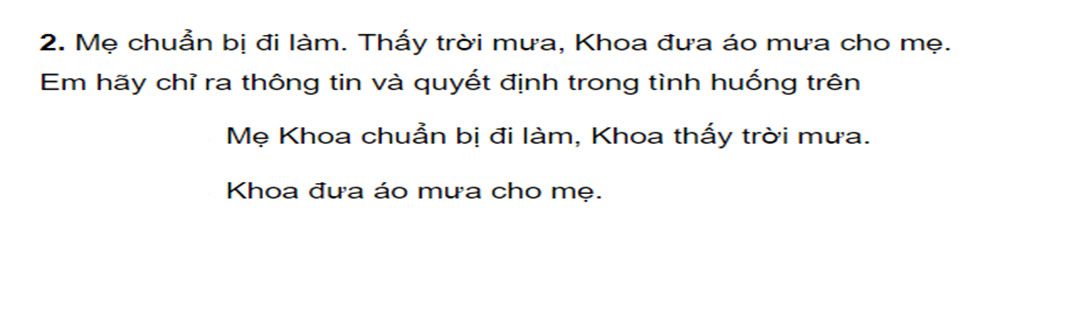 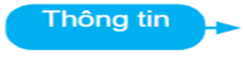 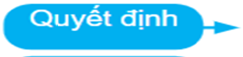 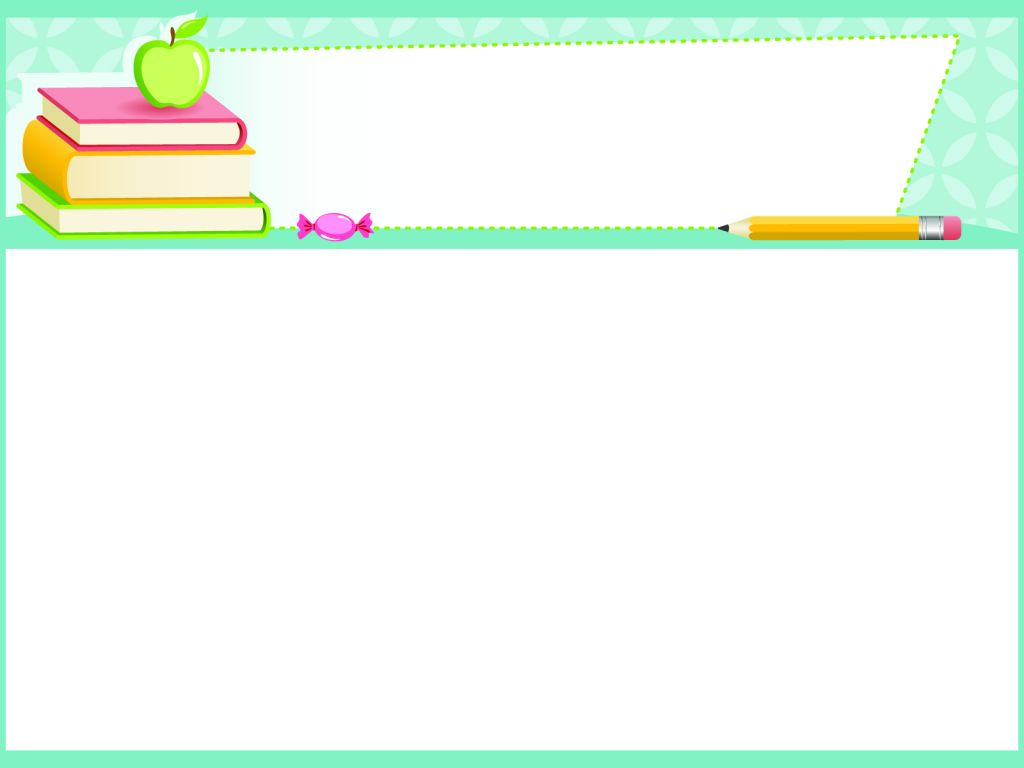 Thứ      , ngày       tháng       năm
Tin học
Bài 1:
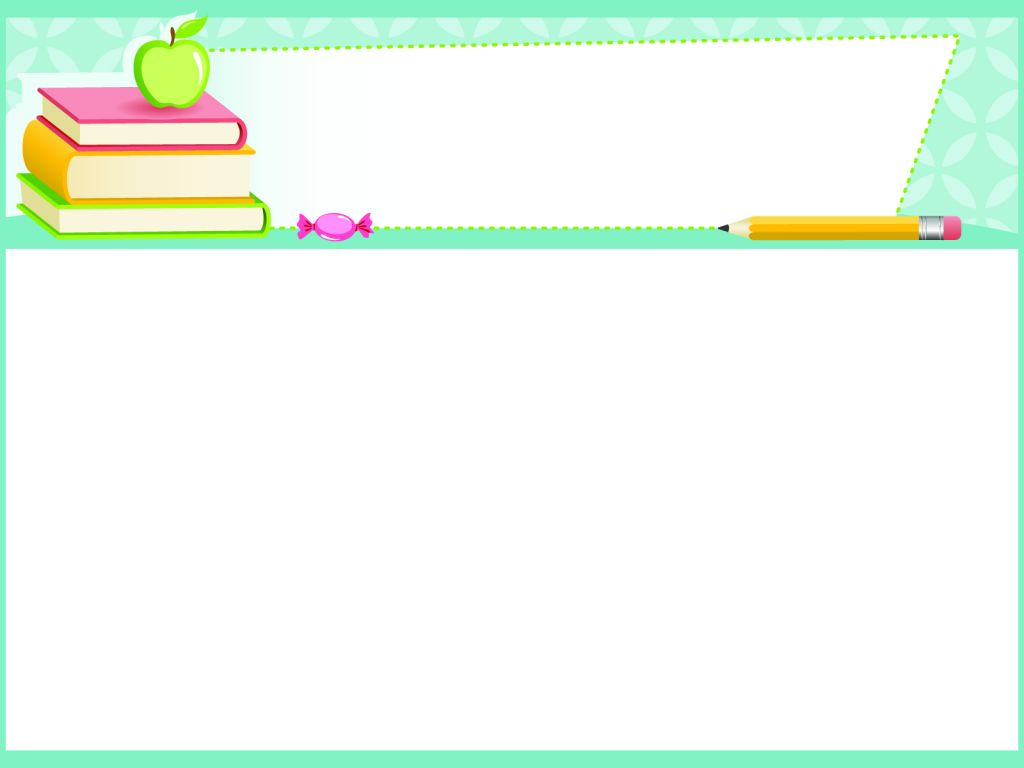 Thứ      , ngày       tháng       năm
Tin Học
Bài 1: Thông tin quyết định thông tin
B. Vai trò của thông tin trong quyết định
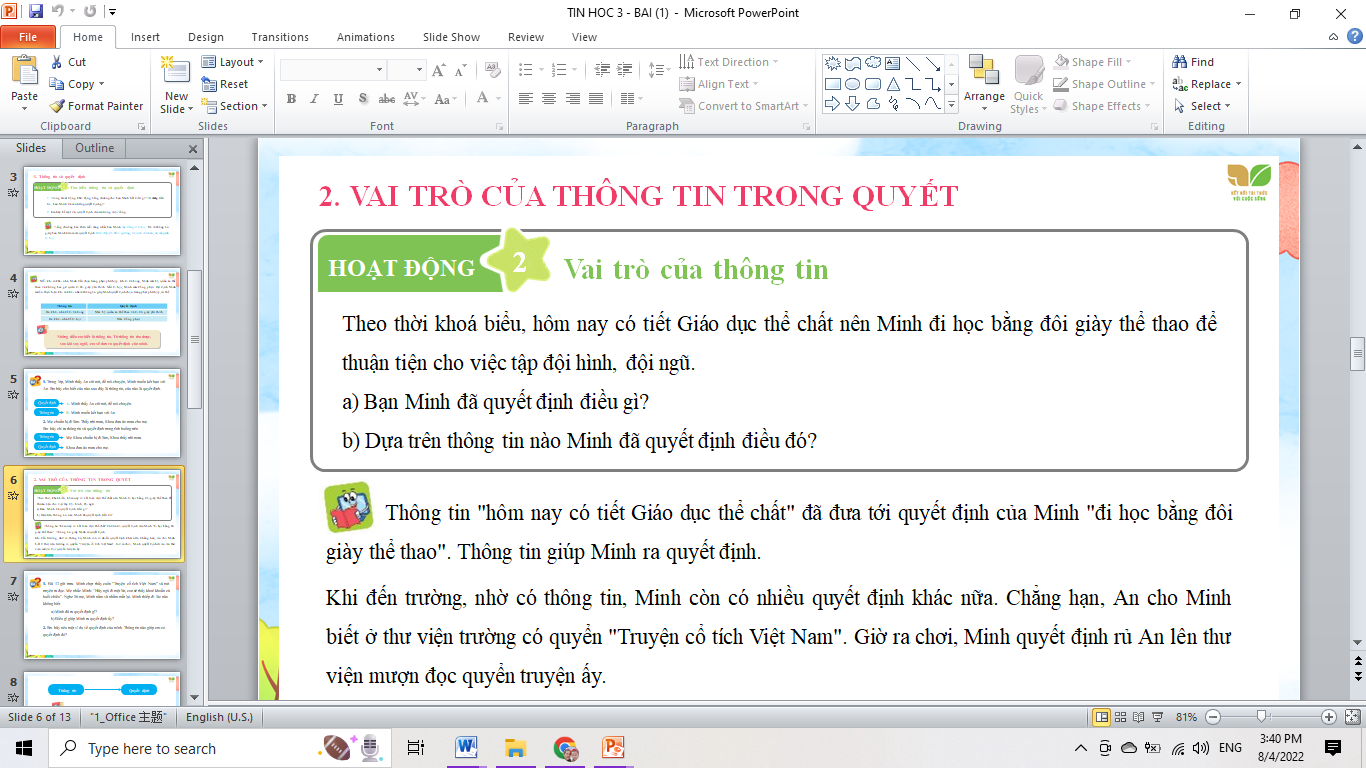 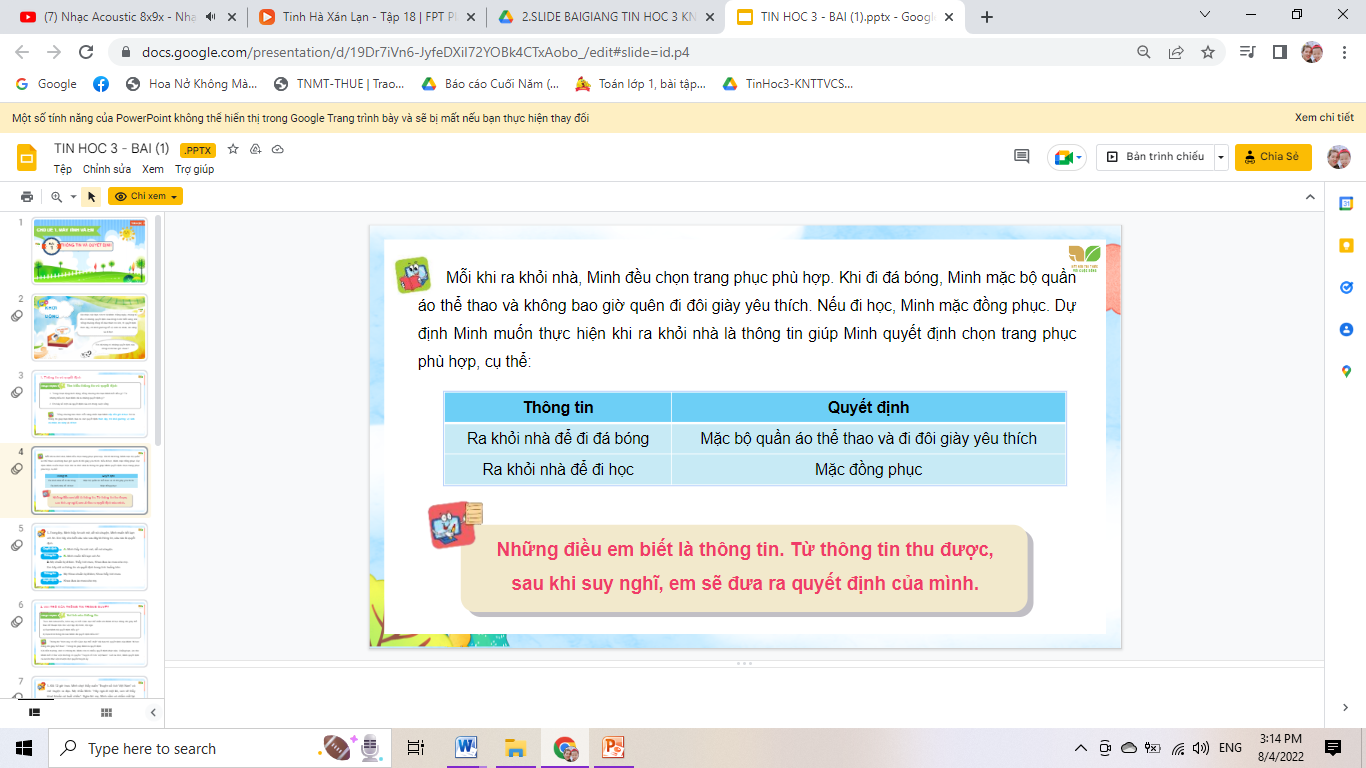 Hôm nay có tiết 
Giáo dục thể chất
Đi học bằng đôi giày thể thao
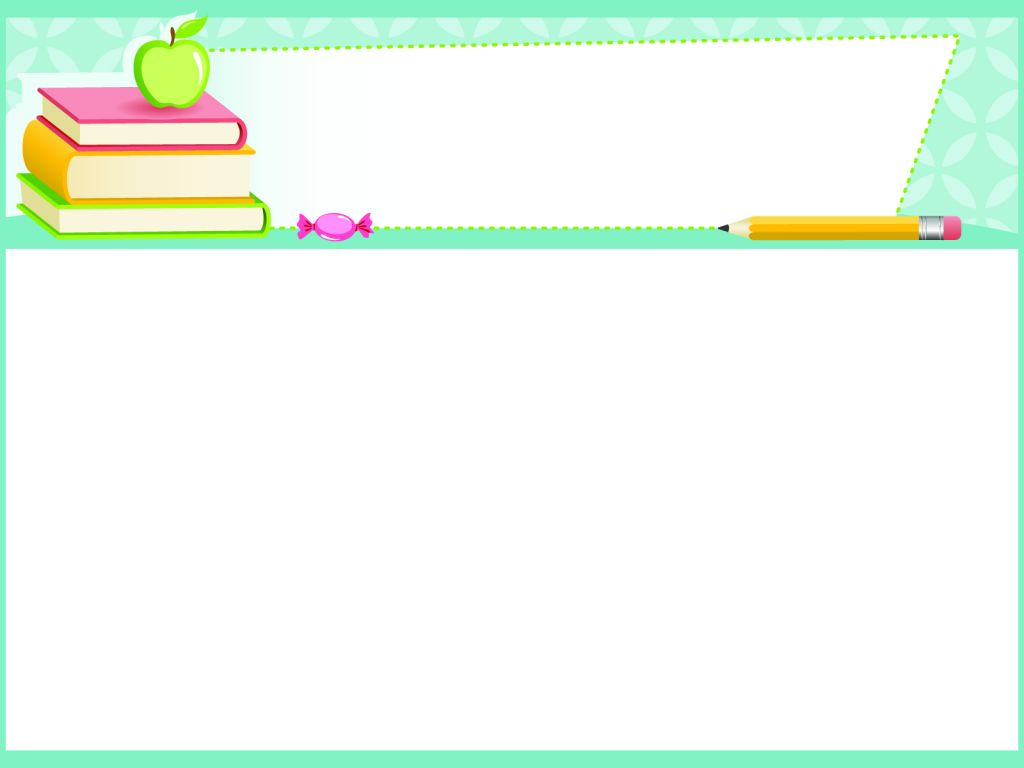 Thứ      , ngày       tháng       năm
Tin học
Bài 1: Thông tin quyết định thông tin
B. Vai trò của thông tin trong quyết định
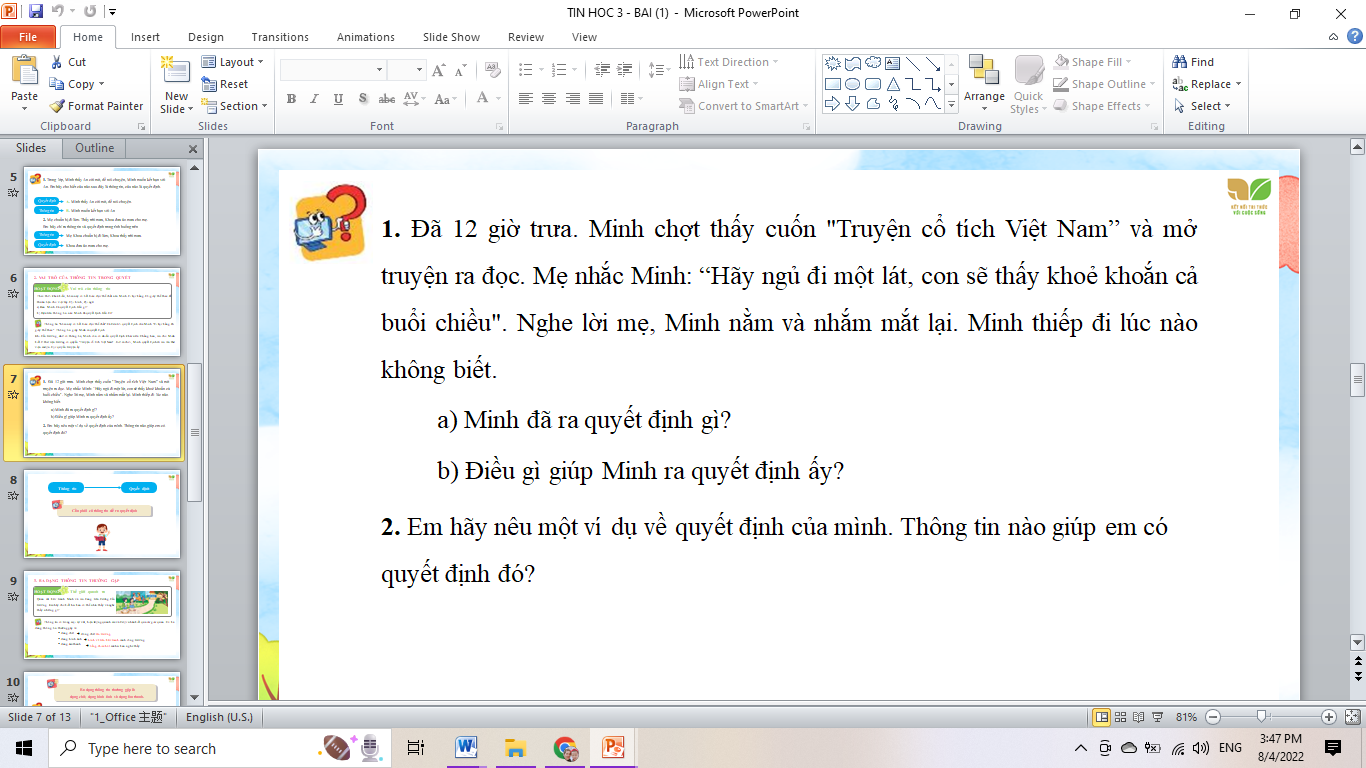 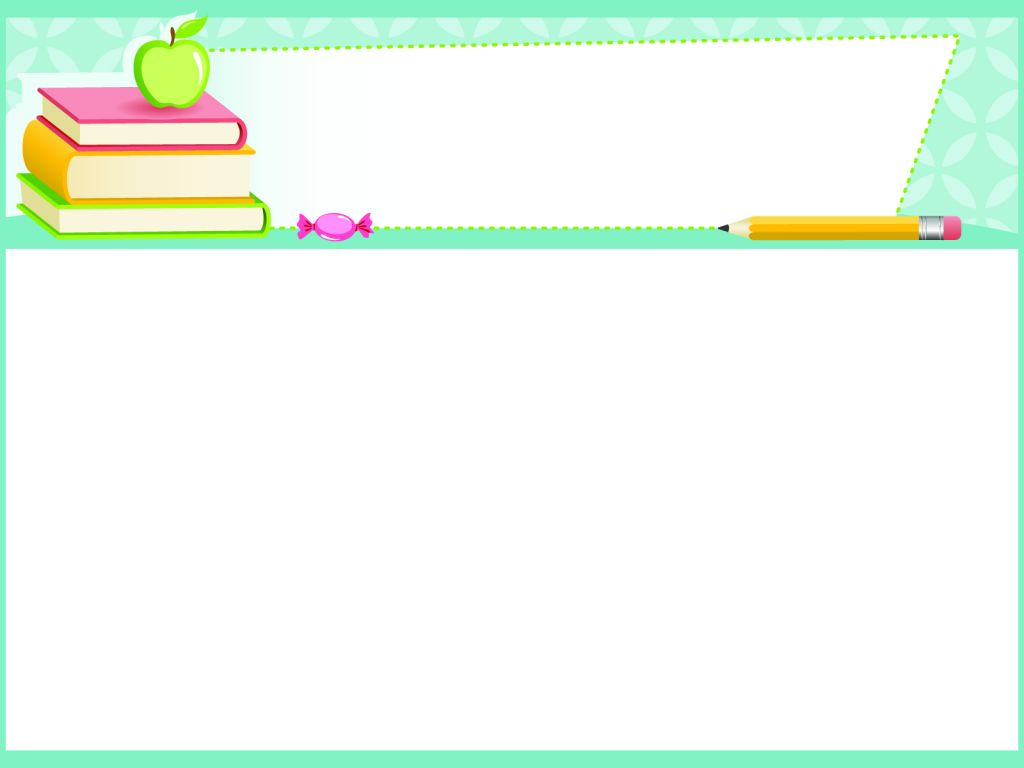 Thứ      , ngày       tháng       năm
Tin Học
Bài 1: Thông tin quyết định thông tin
B. Vai trò của thông tin trong quyết định
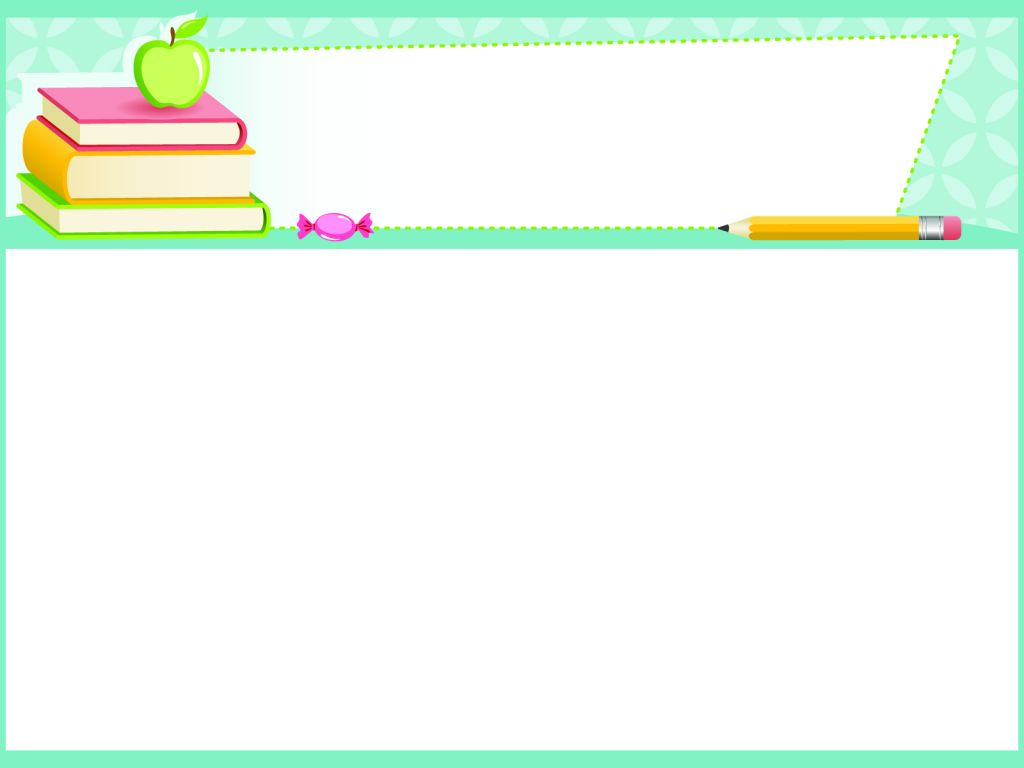 Thứ      , ngày       tháng       năm
Tin học
Bài 1: Thông tin quyết định thông tin
B. Vai trò của thông tin trong quyết định
Em hãy nêu một ví dụ về quyết định của mình. Thông tin nào giúp em có quyết định đó?
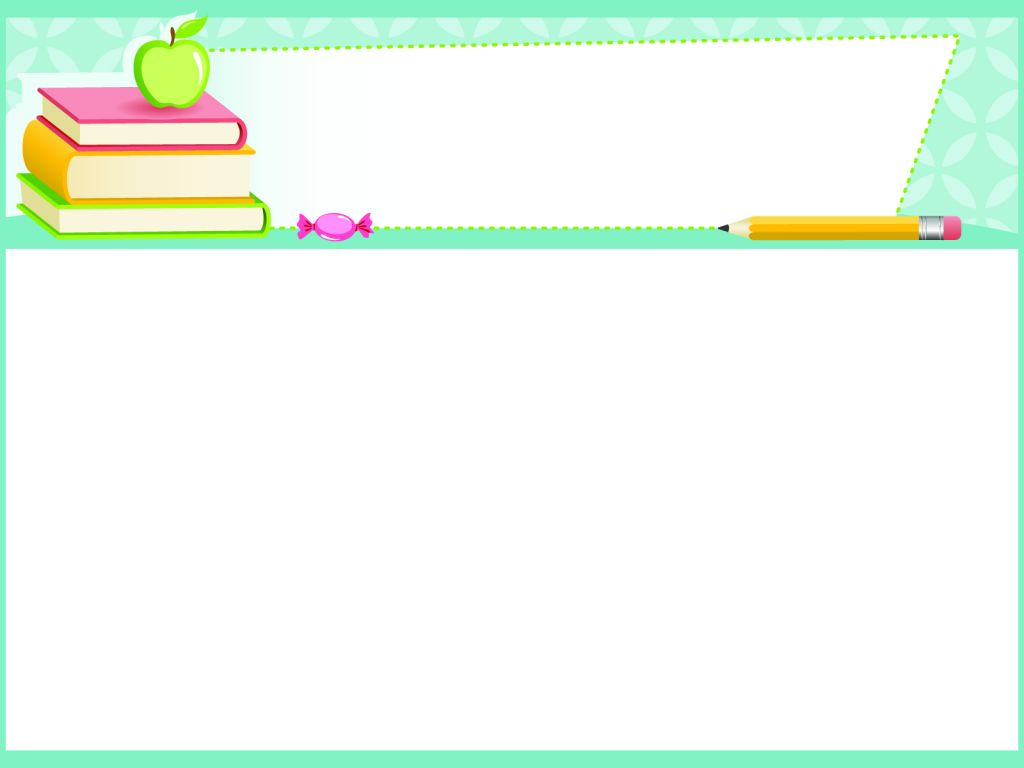 Thứ      , ngày       tháng       năm
Tin Học
Bài 1: Thông tin quyết định thông tin
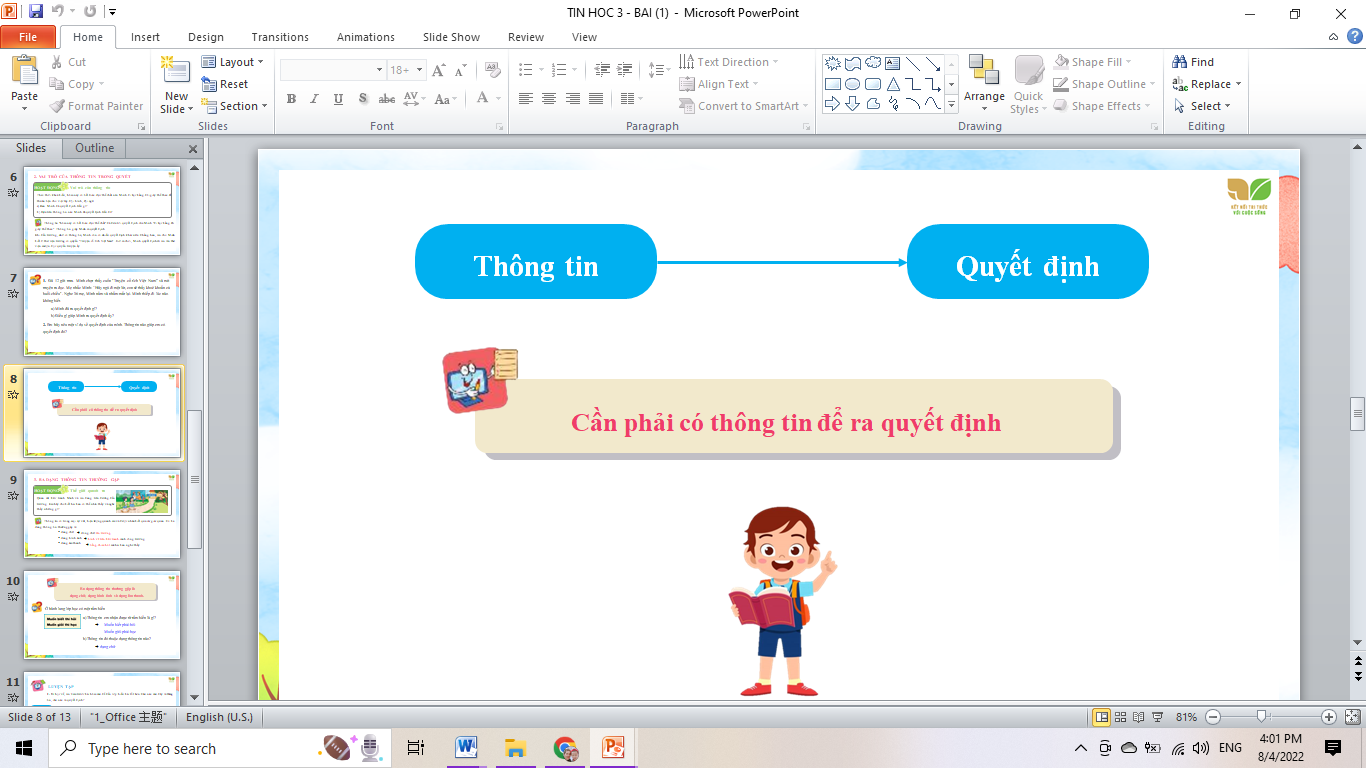 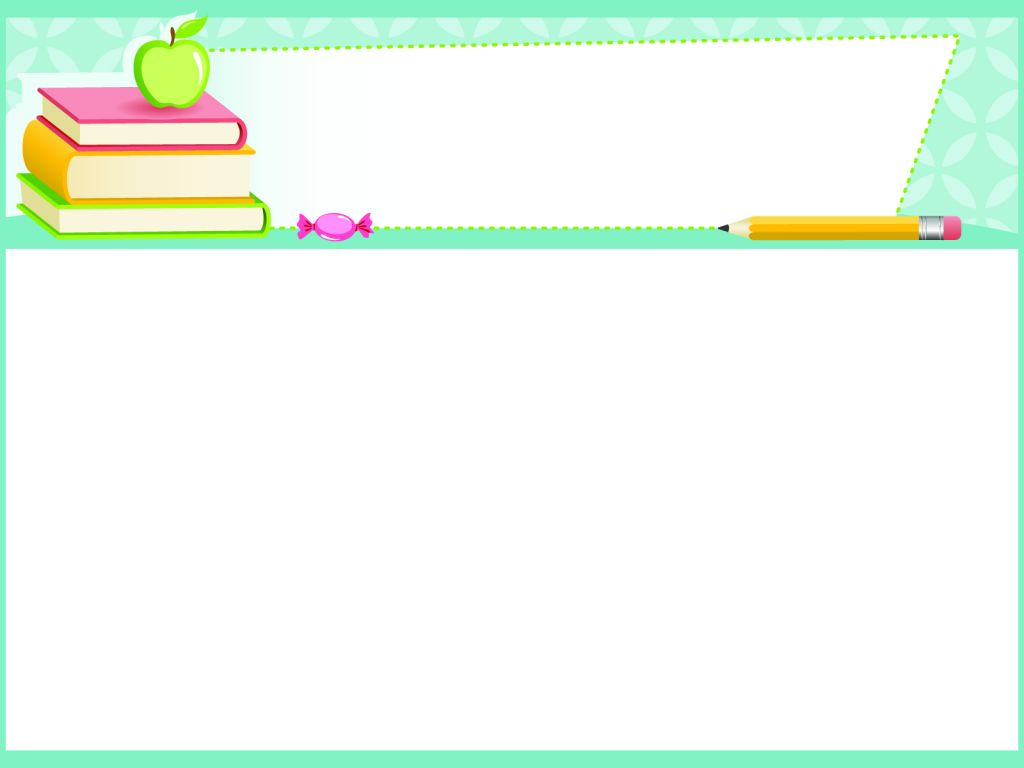 Thứ      , ngày       tháng       năm
Tin học
Bài 1: Thông tin quyết định thông tin
C. Ba dạng thông tin thường gặp
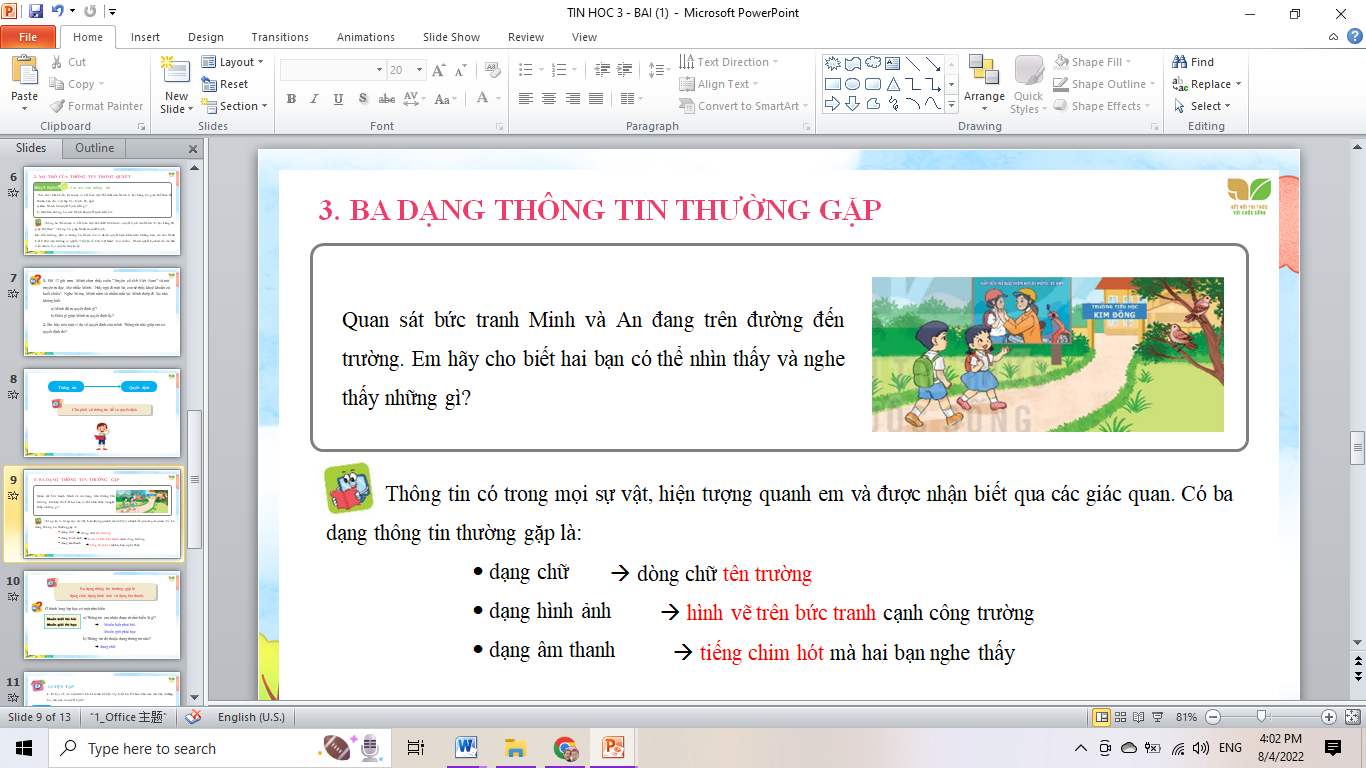 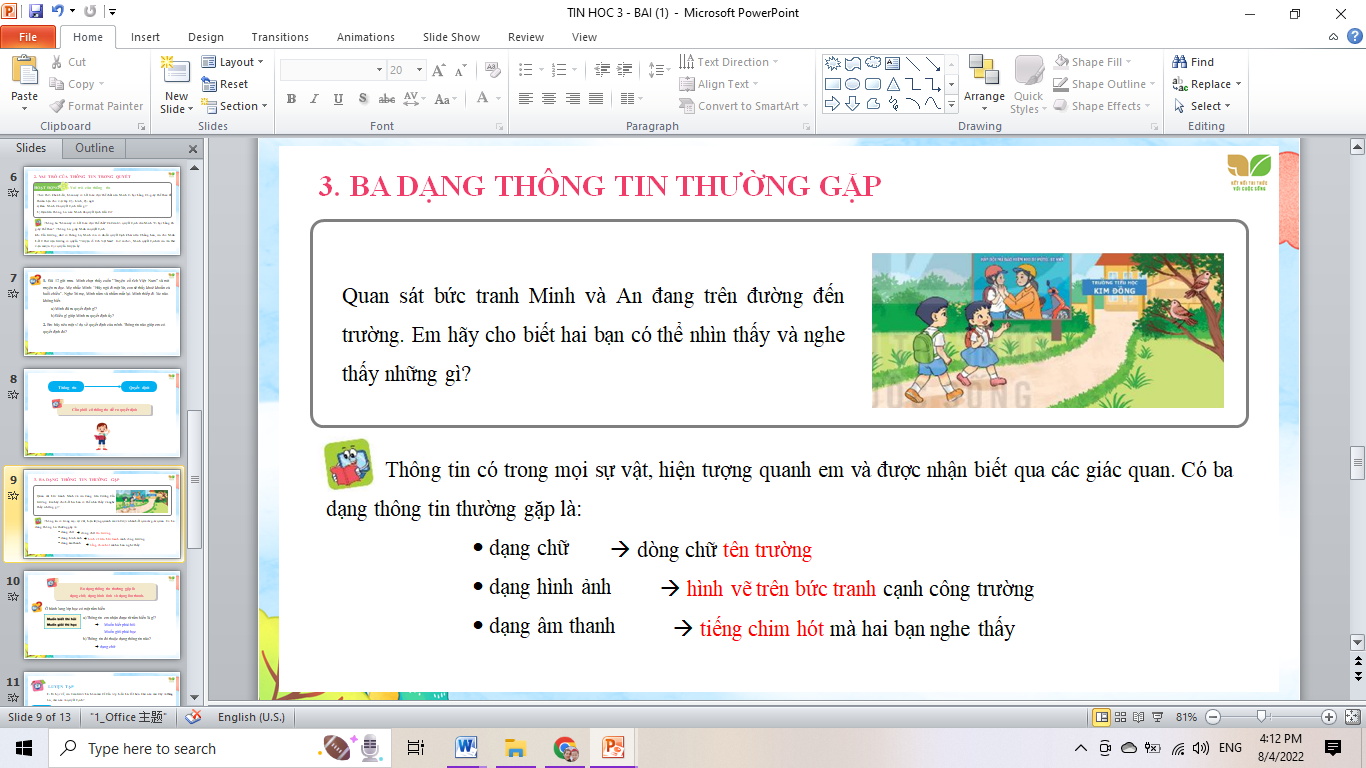 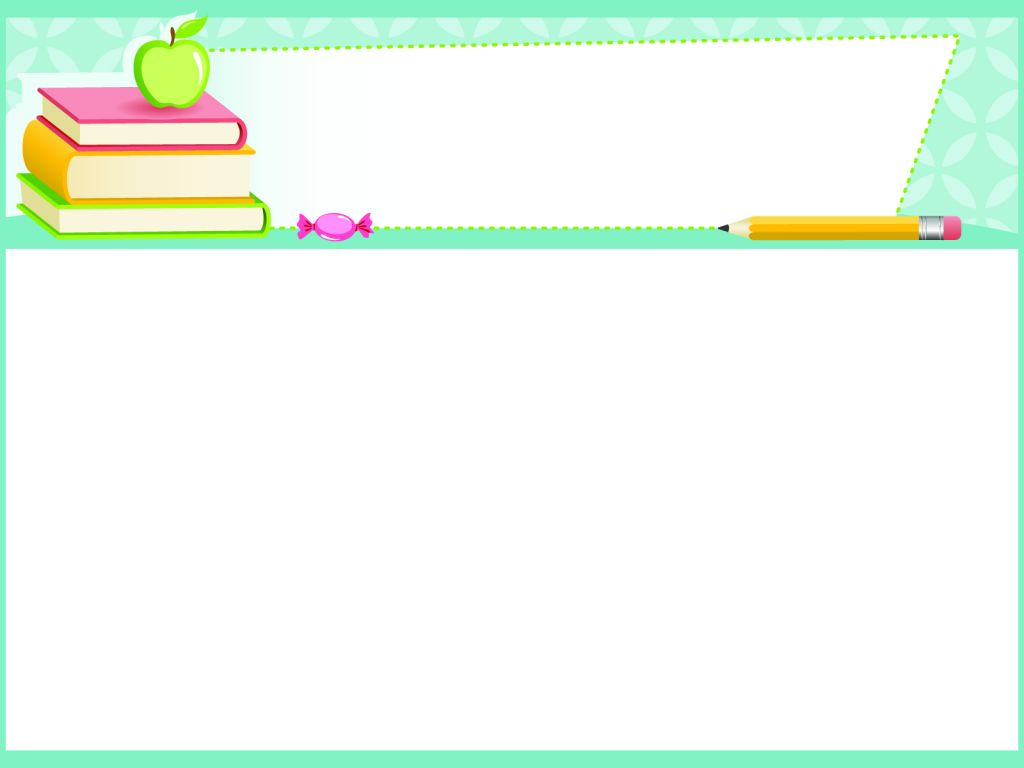 Thứ      , ngày       tháng       năm
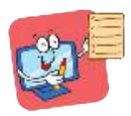 Tin Học
Ba dạng thông tin thường gặp là 
dạng chữ, dạng hình ảnh và dạng âm thanh.
Bài 1: Thông tin quyết định thông tin
C. Ba dạng thông tin thường gặp
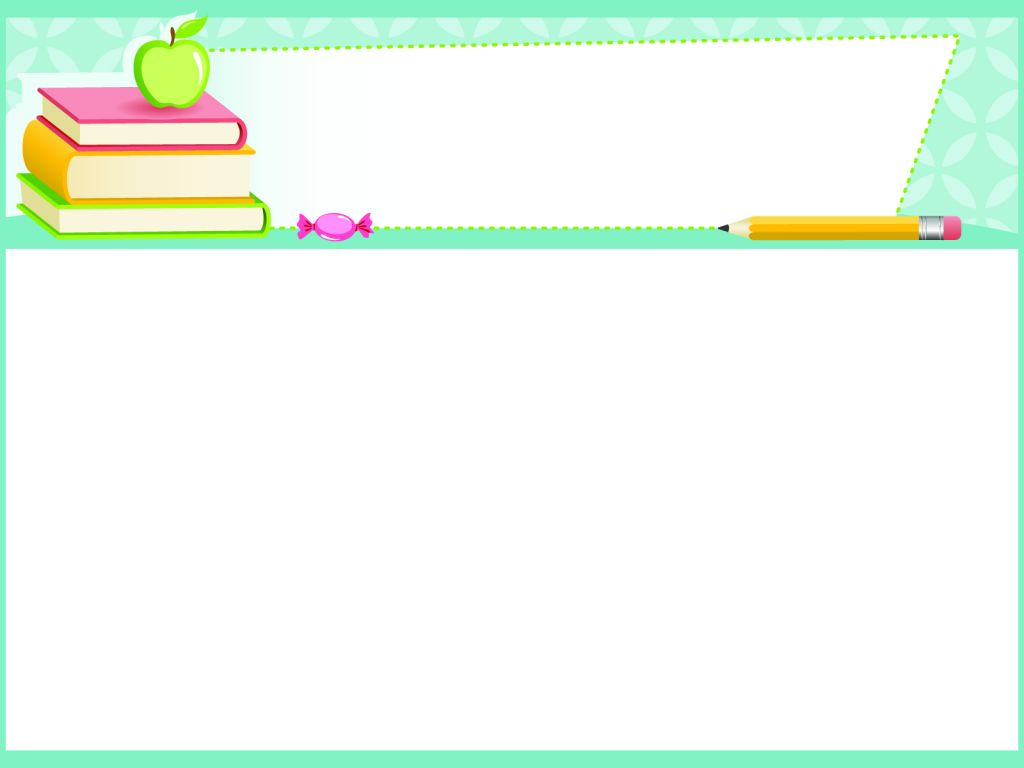 Thứ      , ngày       tháng       năm
Tin học
Bài 1: Thông tin quyết định thông tin
C. Ba dạng thông tin thường gặp
a) Thông tin em nhận được từ tấm biển là gì?
 	Muốn biết phải hỏi
		Muốn giỏi phải học
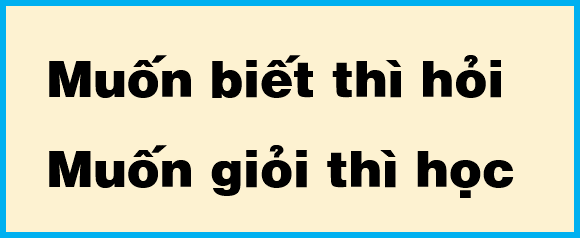 b) Thông tin đó thuộc dạng thông tin nào?
 dạng chữ
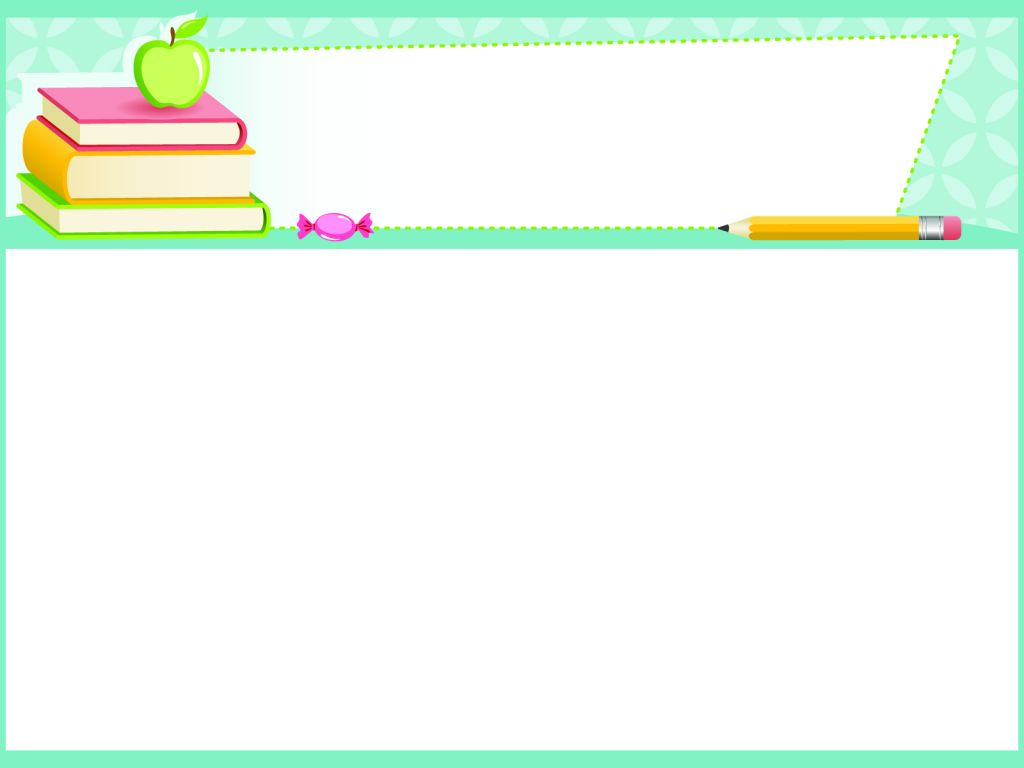 Thứ      , ngày       tháng       năm
Tin học
Bài 1:  Thông tin quyết định thông tin
C. Ba dạng thông tin thường gặp
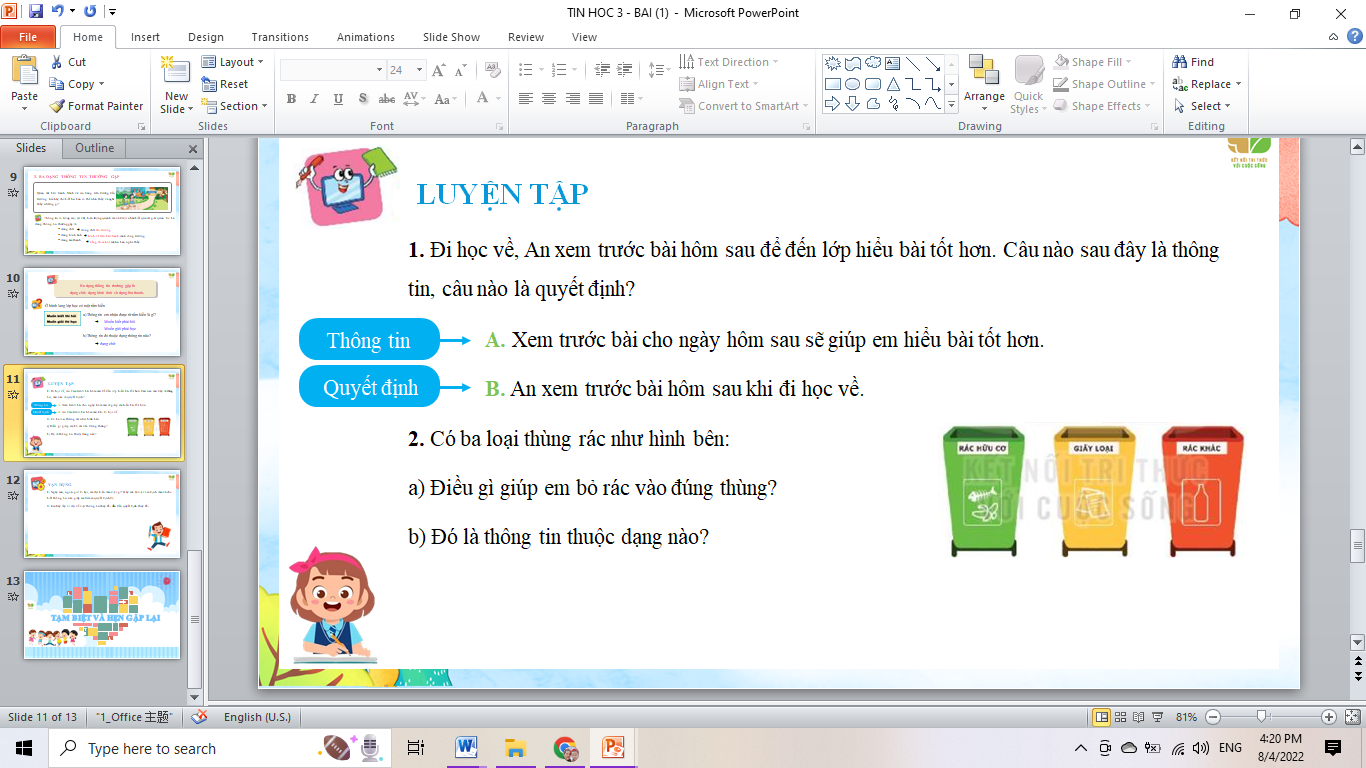 Dạng chữ
Tên loại rác
Dạng hình ảnh
Màu và biểu tượng 
trên thùng rác
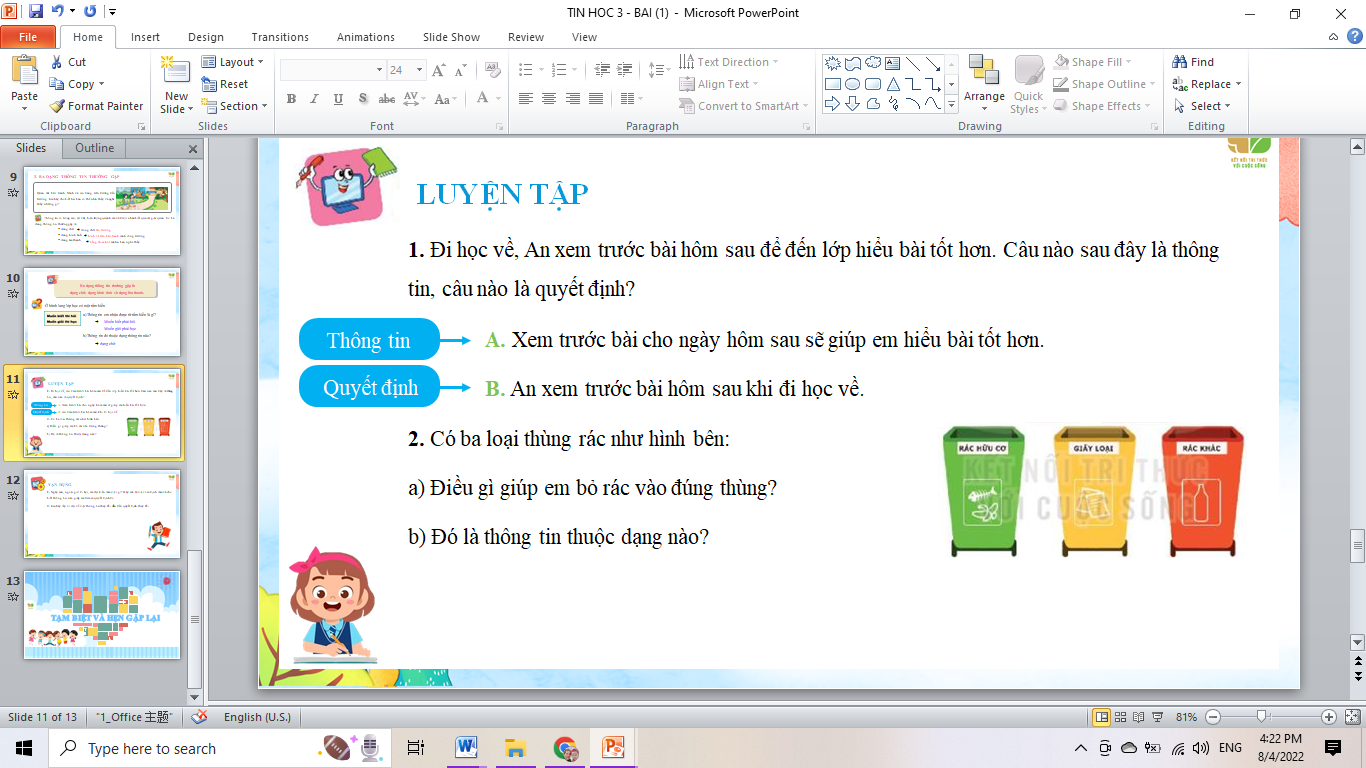 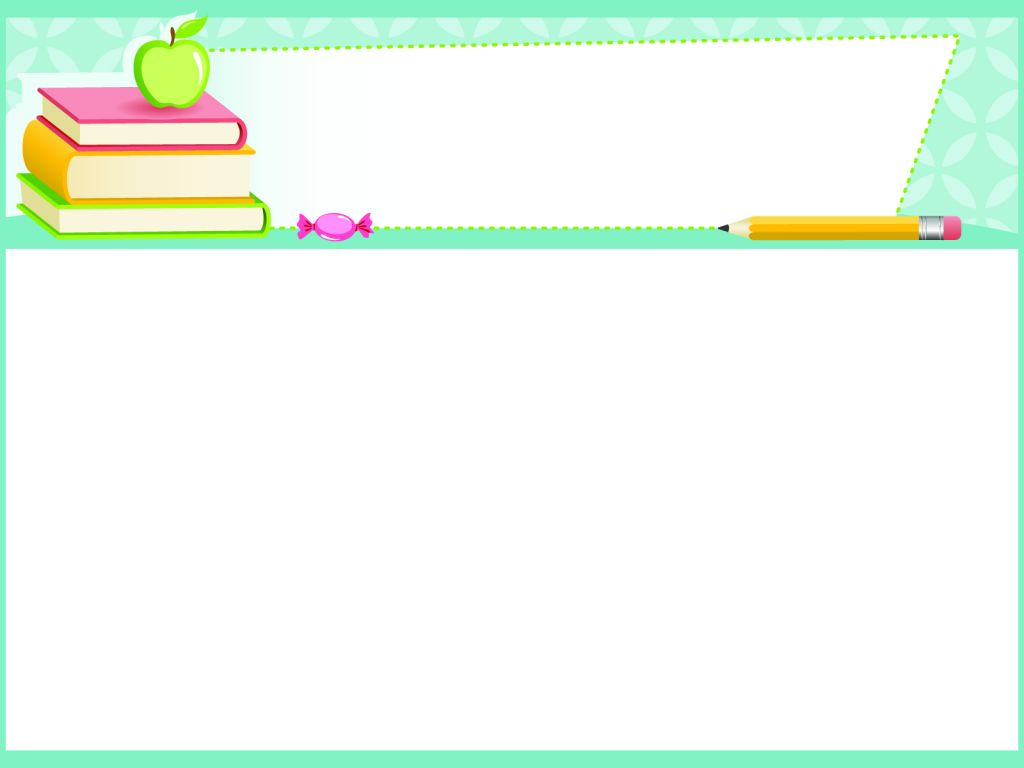 Thứ      , ngày       tháng       năm
Tin Học
Bài 1: Thông tin quyết định thông tin
C. Ba dạng thông tin thường gặp
1. Ngày mai, ngoài giờ đi học, em dự kiến làm việc gì? Hãy mô tả việc em định làm và cho biết thông tin nào giúp em đưa ra quyết định đó.
•	Ngày mai, ngoài giờ học, em định sưu tầm thông tin và hình ảnh để chuẩn bị cho giờ học môn tự nhiên xã hội.
•	Việc em định làm: đến thư viện tìm đọc sách báo và tra cứu trên máy tính.
•	Thông tin đã giúp em đưa ra quyết định đó: cô giáo gợi ý em đến thư viện để tìm hiểu.
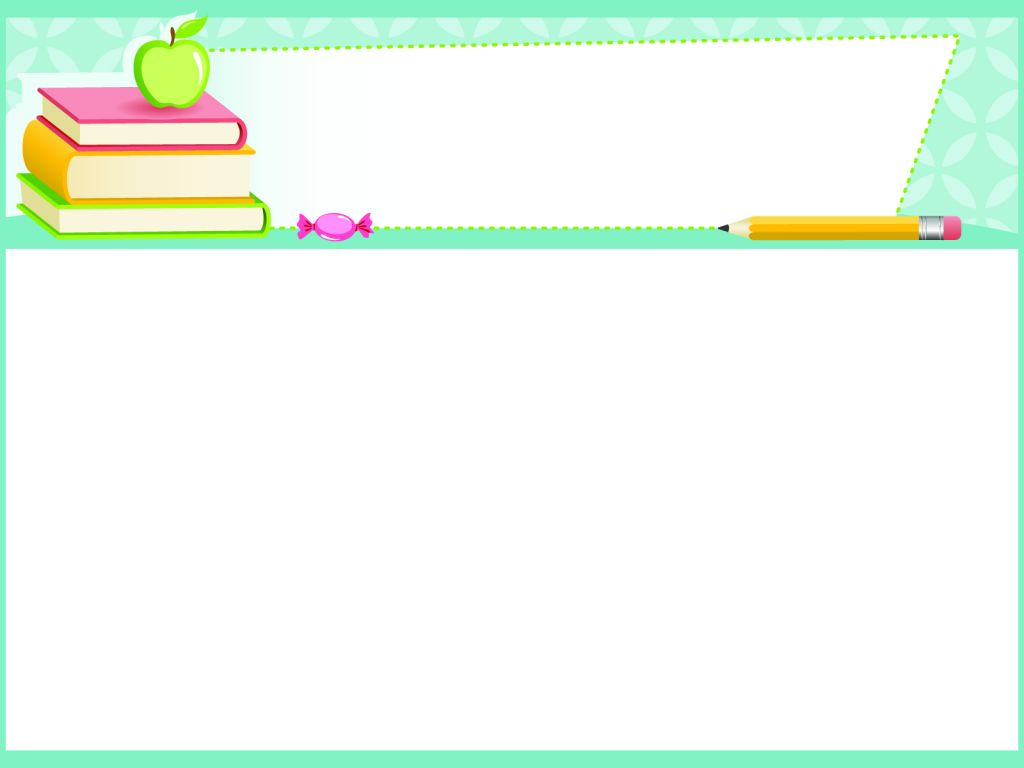 Thứ      , ngày       tháng       năm
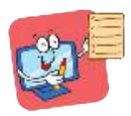 Tin học
2. Em hãy lấy ví dụ về việc thông tin thay đổi dẫn đến quyết định thay đổi.
Bài 1: Thông tin quyết định thông tin
C. Ba dạng thông tin thường gặp
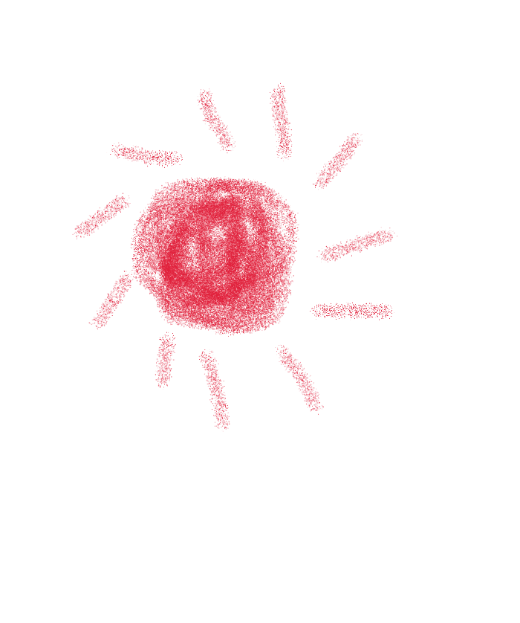 L
L
LOVE
TẠM BIỆT VÀ HẸN GẶP LẠI
G
PIRCE
L
S
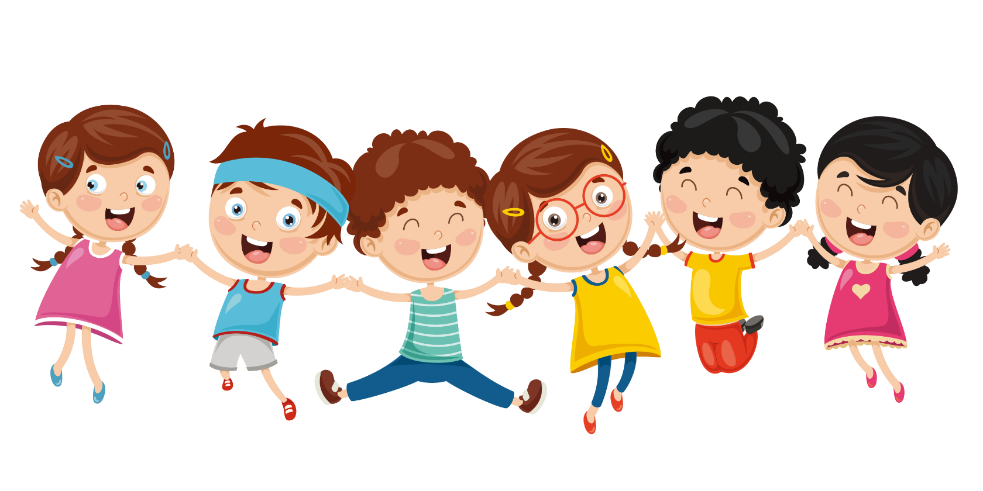 T
H
L